فصل دوم
روش شناسی مطالعه عملکرد حرکتی
طبقه بندی رفتار
طبقه بندی		ساده نمودن بحث

	درک واژه های بکارگرفته شده

اهمیت 

			درک بهتر قوانین کنترل حرکتی
طبقه بندی مهارت های حرکتی
تکالیف پیگردی
.
مهارت
مهارت های باز 


مهارت های بسته
نکات اساسی در اندازه گیری
.
عینیت
پایایی
اعتبار
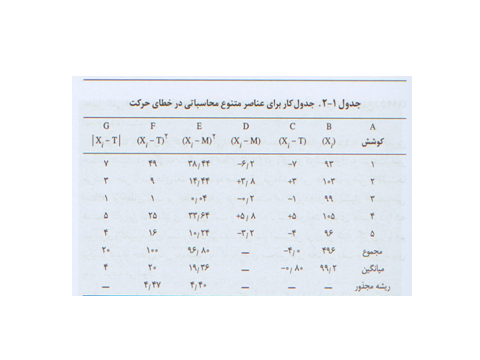 سنجش رفتار حرکتی
.					اندازه  گیری خطا
توصیف نتیجه حرکت		اندازه گیری سرعت
.					اندازه گیری مقدار حرکت

توصیف خود حرکت

مطالعه دستگاه عصبی مرکزی
سنجش خطای  یک آزمودنی
بسیاری از عملکردهای حرکتی نیازمند انجام برخی کارها با حداقل خطاست؛ بنابراین سنجش عملکرد در واقع نشان دهنده نوعی نمره دقت است.
حرکت با سرعتی خاص، حرکت با مقدار معینی نیرو، انجام عمل در زمان معین .
انحراف مجموع خطاها از هدف.
روش‌های سنجش خطا
خطای ثابت
CE =∑  ( Xi – T ) / n
اختلاف‌های بدست آمده با علامت (مثبت و منفی ) مهم هستند.

تفسیر خطای ثابت:
این اندازه گیری میزان پراکندگی را نشان نمی‌دهد ومیزان خطای نشان داده 
شده بسیار کمتر از مقدار واقعی آن است.
برای حل این مشکل از خطای متغییر استفاده می‌شود.
خطای متغییر
(VE) = √ ∑ ( Xi- M)2 /n

خطای متغییر؛ ناهمسانی در نتیجه اجرا را اندازه گیری می کند.

تفسیر:
VE ؛ به هدف بستگی ندارد بلکه به میزان پراکندگی در اطراف میانگین خود ازمودنی بستگی دارد.
کابرد خطای ثابت و متغییر
در پرتاب دارت دو موقعییت وجود دارد.
VE  = بزرگ ؛ CE = کوچک

VE = کوچک ؛ CE = بزرگ

کدام یک بهتر است؟
تغییر پذیری کلی
مجموعه ای از حرکات دراطراف هدف یا خطا.
E2 =VE2 + CE2
E = √ ∑ ( Xi- T)2 /n
تفسیر: 
مقدار کل پراکندگی حرکات در اطراف هدف و نیز به نوعی سنجش کلی از میزان موفقیت آزمودنی در دستیابی به هدف .
زمانی که CE  به هدف نشانه گیری شده بسیار نزدیک باشد، E ,VE  جنبه‌های بسیار مشابهی از حرکات آزمودنی را نشان می‌دهد.
خطای مطلق
خطای مطلق یکی از آماره هایی است که ارتباط نزدیکی با E دارد.
همچنین میتوان آن را به عنوان سنجشی از دقت کلی عملکرد در نظر گرفت.
AE= ∑ |Xi- T | / n
تفسیر:
شباهت‌های E,AE  :
1) صورت هر دو کسر یکسان است
2) مقادیر آنها بسیار نزدیک به هم است.
3)هر دو با حذف علامت بین نمره و هدف همراه است.
کدامیک بهتر است؟
خطای مطلق یک سنجش منطقی برای بیان دقت کلی آزمودنی در یک تکلیف است زیرا به دامنه دور شدن آزمودنی از هدف حساس است.
در گذشته بیشتر ازخطای مطلق استفاده می‌شد.
AE  میتواند ترکیب پیچیده ای از CE و  VE  را نشان دهد اما مشکل می‌توان در مورد نسبت مشارکت هر کدام از این دو مطمئن بود.
اما E  را می‌توان به عنوان ترکیب دقیق تری از تغییر پذیری و سوگیری در نظر گرفت.
زیرا:
1)هردو جزء یکسانی از حرکت را اندازه گیری می‌کنند.
2)تفسیر E  ساده تر است.
خطای ثابت مطلق
تنها شکل تغییر یافته‌ای از خطای ثابت است.
تفسیر:
گاهی شرایطی پیش می‌آید که نیمی از آزمودنی‌ها نمره CE  مثبت و نیمی نمره منفی به دست می‌ آورند.نتیجه گیری اشتباه

میانگین سوگیری برای افراد تقریبا نزدیک به صفر است. 

خطای ثابت = یک آزمودنی با خودش
خطای ثابت مطلق= گروهی از آزمودنی‌ها
روابط بین نمرات خطا
اگر CE بسیار بزرگ باشد

AE,E, | CE |  هر سه جزء یکسانی از از پاسخ را نشان می دهند.
زمانی که تغییر پذیری و پراکندگی کم باشد   بدون سوگیری میزان VE,E  به هم نزدیک است.
زمانی که پراکندگی کم باشد همراه با سوگیری میزان  VE کم وCE,E بزرگ است.
سنجش های دیگری از دقت
در هر یک از مثال های بالا با مجود ثبت وقایع مهم توسطآزمایشگر، رفتار واقعی آزمودنی ثبت نمی‌شود.

تکالیف تعقیبی دیگری وجود دارد که در آنها حرکات آزمودنی و هدف به طور مداوم ثبت می‌شود.که میتوان با استفاده از این داده ها مقدار دقت کلی در ریشه میانگین مجذور خطا را محاسبه کرد.
اندازه گیری سرعت و زمان
انجام حرکات بیشتر در زمان معیین
میزان معیین رفتار در در حداقل زمان
زما ن واکنش:ساده
انتخابی
افتراقی
تقسیم زمان واکنش به بخش‌های مرکزی و محیطی
: 		    جزئی از تکالیف دنیای واقعی هستند. 
و	     زمان صرف شده برای رخدادهای ذهنی را اندازه گیری می‌کند.
اهمیت RT
.
زمان حرکت 
زمان پاسخ
اغلب زمانی که از سرعت برای اندازه‌گیری استفاده می شود میزان دقت تکلیف اندازه گیری  نمی‌شود.(مبادله سرعت- دقت)

اندازه گیری میزان حرکت:
در تحقیقات رفتاری کاربرد زیادی ندارد، استفاده از سرعت و دقت ساده تر است.
نردبان بچمن
این گونه مهارتها نیازمند زمانبندی دقیق انقباضات قوی و هماهنگی بین اعضاء مختلف شرکت کننده است.
اندازه گیری تکالیف ثانویه
گاهی در دنیای واقعی مواردی وجود دارد که اندازه گیری آنها با روشهای بنیادی  امکان پذیر نیست .مثل تکالیف خوب آموخته شده.
یک روش اندازه گیری استفاه از اندازه گیری رویدادهای حساس است.
شیوه مفیدتر استفاده از تکالیف ثانویه است.
اختلاف بین اعداد ارائه شده.
گاهی به جای تکلیف ثانویه ذهنی از سنجش فعالیت فیزیولوژیکی ثانویه استفاده می‌شود.
تعداد یا تغییرضربان قلب، اکسیژن مصرفی،EMG عضلات پیشانی، ثبت پتانسیل مربوط به رخدادهای روی پوست سر.
ارائه یک تکلیف ثانویه به عنوان عامل حواس پرتی
توصیف ویژگی های حرکات
توصیف کلامی
 عکس
ضبط ویدیوئی
ترسی نمودارهای رایانه ای 
این شیوه ها در در توصیف شکلهای اصلی حرکت مفیدند اما در ارزیابی جزئیات عملکرد ارزش کمی دارند.
جنبش شناسی حرکت
موقعیت مکانی بخش‌های مختلف بدن 
زوایای مختلف بدن 
ارتباط زمانی بین حرکت در یک مفصل و مفاصل دیگر

اما ممکن است مطالعه موقغیت اندام در فضا، بعضی از عوامل بسیار ظریف که تعیین کننده کنترل اندام‌ها می باشند را پوشیده نگه دارد . بنابراین محققان به بررسی متغییر هایی می پردازند که بتواند موقعییت مکانی، سرعت و شتاب را اندازه گیری کند.
جنبش شناسی هماهنگی
هماهنگی دو یا چند مفصل

هماهنگی اندامها

 هماهنگی ظریف تر
ابزارهای اندازه گیری
مستقیم    	زاویه سنج یا گونیا متر
.		  لوح های گرافیکی و فن آوری عینیت بخشی به تکالیف واقعی

تصویر برداری : (مایبریج) تصویر برداری با سرعت زیاد ،روشهای ویدیوئی و مشاهده الکتریکی
مقایسه ابزارهای تصویربرداری و مشاهده الکتریکی
روشهای توصیف ویژگی‌های حرکت
الکتریسیته نگاری عضلانی:
ثبت فعالیت عضلات موافق ومخالف 
سنجش فعالیت مغز(الکتریسیته نگاری مغز):
جهت توصیف فعالیت مغز که زیر بنای عملکرد حرکتی است.
EEG , MEG :
مزیت آنها در خصوص فراهم نمودن اطلاعات مربوط به وقایع مغز است.
اما عیب آنها در این است که ظرفیت آنها جهت استنتاج در مورد ساختارهای تشریحی کم است.
معادلات تجربی
یکی از فرایندهای مهم بعد از اندازه گیری عملکرد اصلی، ارزیابی نتایج حاصل از روشهای مختلف اندازه گیری است .که شامل تعیین ارتباط بین متغییر مستقل و وابسته بر اسا س داده های تجربی است.
رابطه خطی یکی از مهمترین رابطه‌هاست.
Y=a+bX